Виды искусства
«Виды искусства служат величайшему из искусств – искусству жить на Земле» 
Берхольд Брехт

Подготовила – Иваний М.М. 
ГБОУ СОШ №1393
Три древнейших искусства
Искусство изображения (изобразительное искусство)

 Искусство звука (музыка)

 Искусство слова (литература)
В зависимости от способа изображения искусство подразделяют на:
-     Временные (воспринимаются на слух и длятся во времени). Это музыка и литература

-      Пространственные или пластичные (видимые, визуальные, изящные). Они воспринимаются зрением и находятся в реальном пространстве, не изменяясь во времени.
Пространственные искусства:
изобразительные (графика, живопись, скульптура)


 тектонические (архитектура, декоративно-прикладное искусство, дизайн)
Существуют синтетические или пространственно-временные искусства
зрелищно-игровые искусства (театр, балет, эстрада, цирк, кино)

 технические искусства (фотография, цветомузыка, телевидение, дизайн)
А теперь, разобравшись с различными видами искусства, попробуйте построить свой храм искусств, классифицируйте
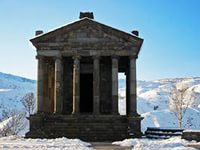 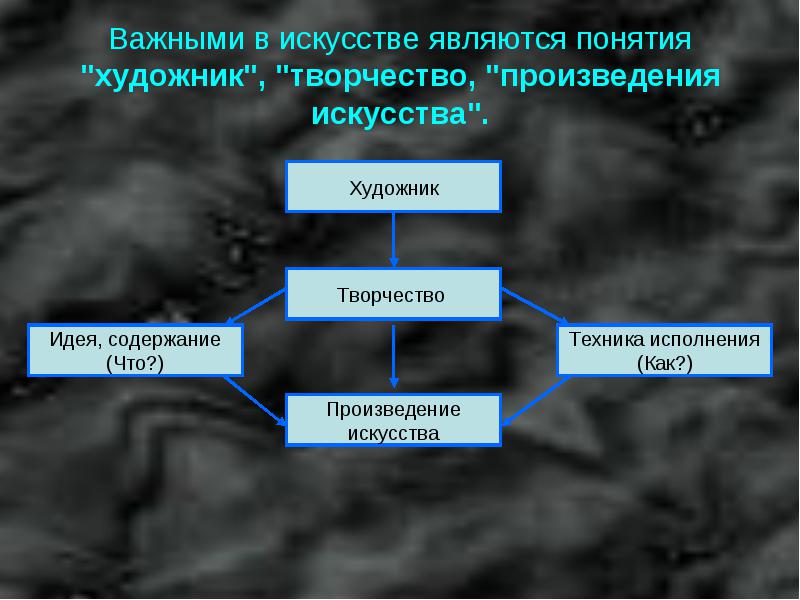 К каким видам искусства относятся?
А эти виды искусства
Временные?
Пространственные?